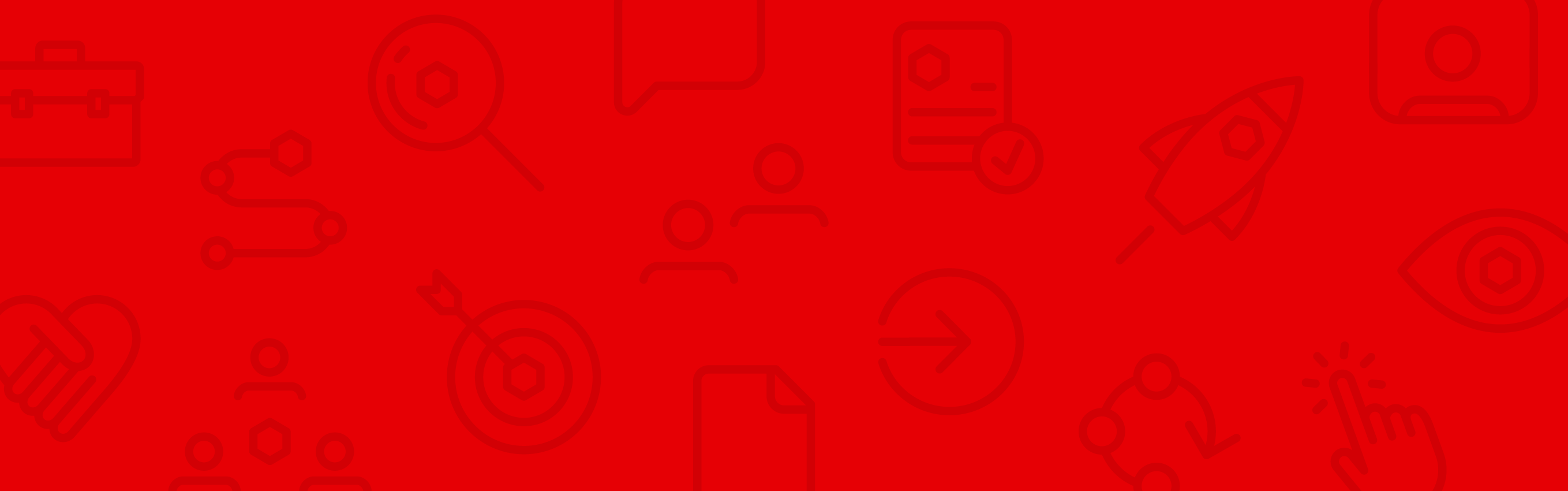 Phase 02: Ist-Analyse
SWOT-Analyse
Vorlage SWOT-Analyse
Stärken
Schwächen
aktuell
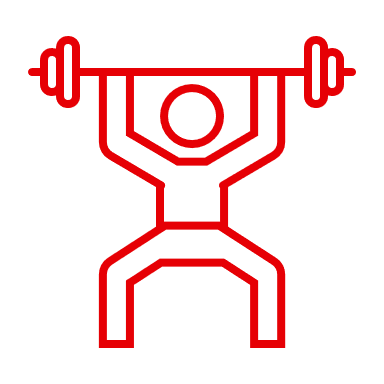 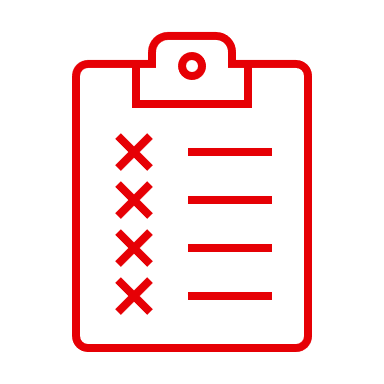 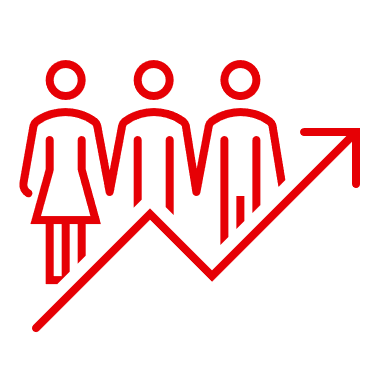 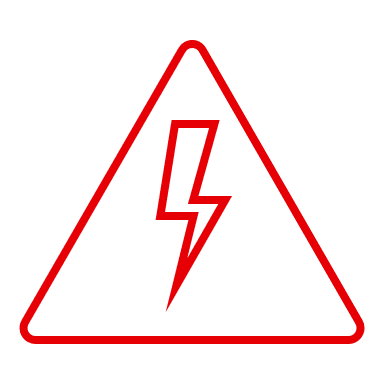 zukünftig
Chancen
Risiken
Phase 02: Ist-Analyse – SWOT-Analyse
2